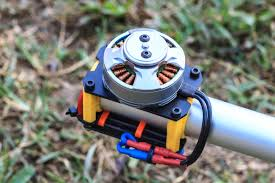 Department of Electrical  Power and Machine Engineering
First Course of Special Machine
By Qasim Al Azze               2018
CONTENTS
R36
C	H	A	P	T	E
1368
Electrical Technology
36.1.	Types of Single-Phase Motors
Such motors, which are designed to operate from a single-  phase supply, are manufactured in a large number of types to  perform a wide variety of useful services in home, offices,  factories, workshops and in business establishments etc. Small  motors, particularly in the fractional kilo watt sizes are better  known than any other. In fact, most of the new products of  the manufacturers of space vehicles, aircrafts, business ma-  chines and power tools etc. have been possible due to the  advances made in the design of fractional-kilowatt motors.  Since the performance requirements of the various applica-  tions differ so widely, the motor-manufacturing industry has  developed many different types of such motors, each being  designed to meet specific demands.
Split-phase motor. Switch mechanism  disconnects start winding when motor  reached three-fourths of rated speed
Single-phase motors may be classified as under, depending on their construction and method of  starting :
Induction Motors (split-phase, capacitor and shaded-pole etc.)
Repulsion Motors (sometime called Inductive-Series Motors)
A.C. Series Motor
Un-excited Synchronous Motors

36.2.  Single- phase Induction Motor
Constructionally, this motor is, more or less, similar to a polyphase induction motor, except that
(i) its stator is provided with a single-phase winding and (ii) a centrifugal switch is used in some types  of motors, in order to cut out a winding, used only for starting purposes. It has distributed stator  winding and a squirrel-cage rotor. When fed from a single-phase supply, its stator winding produces  a flux (or field) which is only alternating i.e. one which alternates along one space axis only. It is not  a synchronously revolving (or rotating) flux, as in the case of a two- or a three-phase stator winding,
fed from a 2-or 3-phase supply. Now, an alternating  or pulsating flux acting on a stationary squirrel-cage  rotor cannot produce rotation (only a revolving flux  can). That is why a single-phase motor is not self-  starting.
However, if the rotor of such a machine is given  an initial start by hand (or small motor) or otherwise,  in either direction, then immediately a torque arises  and the motor accelerates to its final speed (unless  the applied torque is too high).
This peculiar behaviour of the motor has been  explained in two ways : (i) by two -field or double-  field revolving theory and (ii) by cross-field theory.  Only the first theory will be discussed briefly.
Single-phase induction motor
36.3.	Double-field Revolving Theory
This theory makes use of the idea that an alternating uni-axial quantity can be represented by two  oppositely-rotating vectors of half magnitude.  Accordingly, an alternating sinusoidal flux can    be
1369
Single-phase Motors
represented by two revolving fluxes, each equal to half the value of the alternating flux and each  rotating synchronously (Ns = 120f/P) in opposite direction*.
As shown in Fig. 36.1 (a), let the alternating flux have a maximum value of m. Its component  fluxes A and B will each be equal to m /2 revolving in anticlockwise and clockwise directions re-  spectively.
Fig. 36.1
After some time, when A and B would have rotated through angle +  and  , as in Fig. 36.1 (b),  the resultant flux would be
=   2  m  cos  2   =    cos 
m
2	2
After a quarter cycle of rotation, fluxes A and B will be oppo-  sitely-directed as shown in Fig. 36.1 (c) so that the resultant flux  would be zero.
After half a cycle, fluxes A and B will have a resultant of  2 
m /2 =  m. After three-quarters of a cycle, again the resultant is
Fig. 36.2
* For example, a flux given by  = m cos 2 ft is equivalent to two fluxes revolving in opposite directions,  each with a magnitude of 1/2 and an angular velocity of 2f. It may be noted that Euler’s expressions for  cos  provides interesting justification for the decomposition of a pulsating flux. His expression is
e j  e j
cos   =
2
The term e j represents a vector rotated clockwise through an angle  whereas e j represents rotation in  anticlockwise direction.  Now, the above given flux can be expressed as
m e j2 f  t   e j2 f  t 
   cos 2 ft  =
2
m
The right-hand expression represents two oppositely-rotating vectors of half magnitude.